Умови життя на планеті Земля. Вплив на організми чинників живої природи. Пристосування організмів до періодичних змін умов середовища
Бартош Є.М.
Чинникинеживої та живої природи
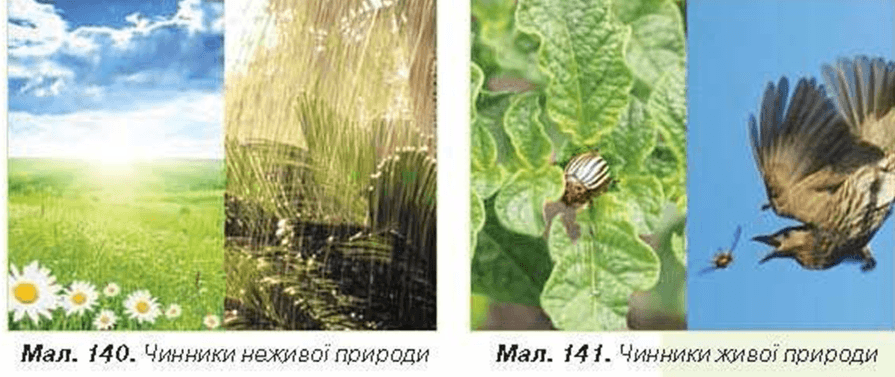 Життєві форми рослин
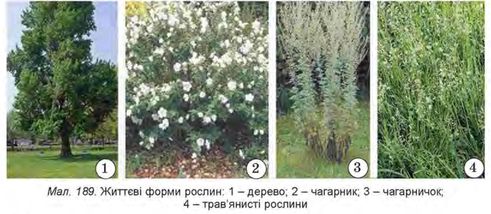 Тіньолюбні                         Тіньовитривалі
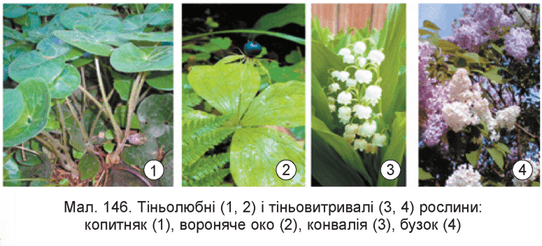 Тіньолюбність, тіньовитривалість, світлолюбність?
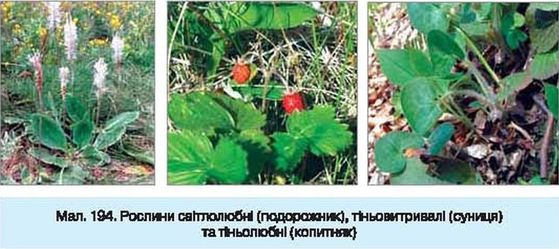 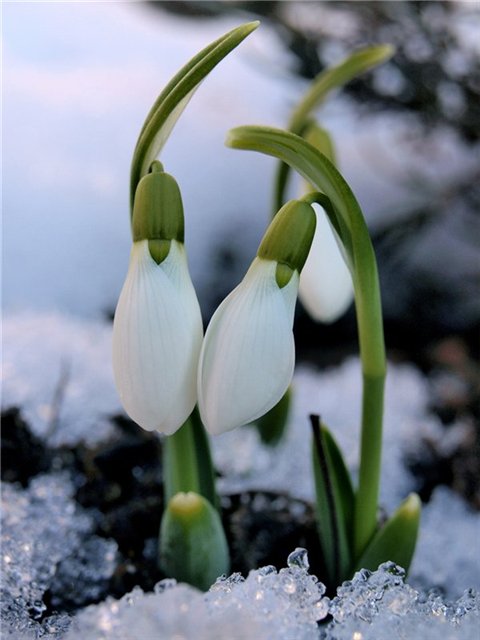 Пристосування тварин
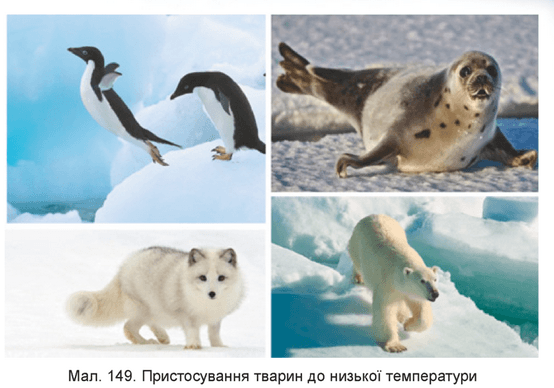 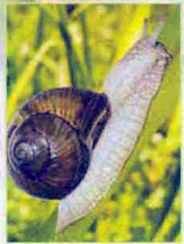 Пристосування до вологи
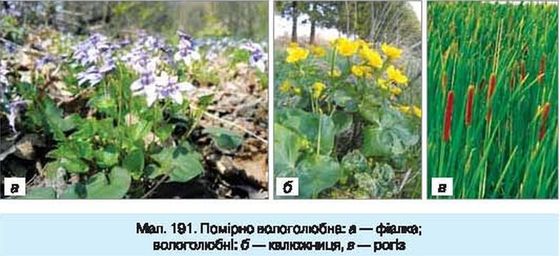 Пристосування?
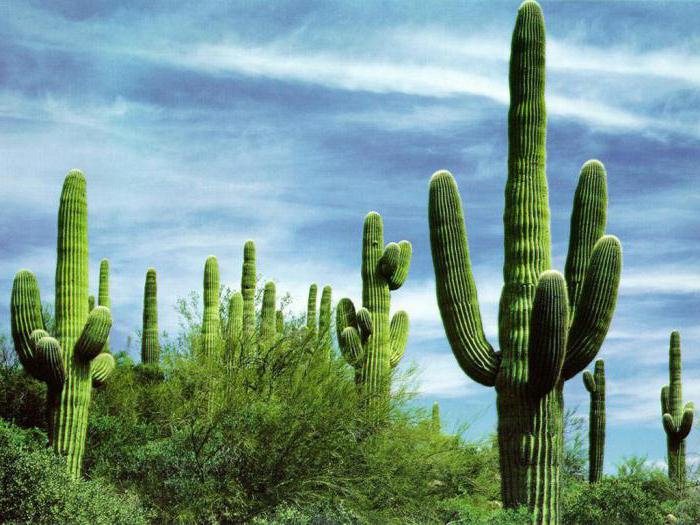 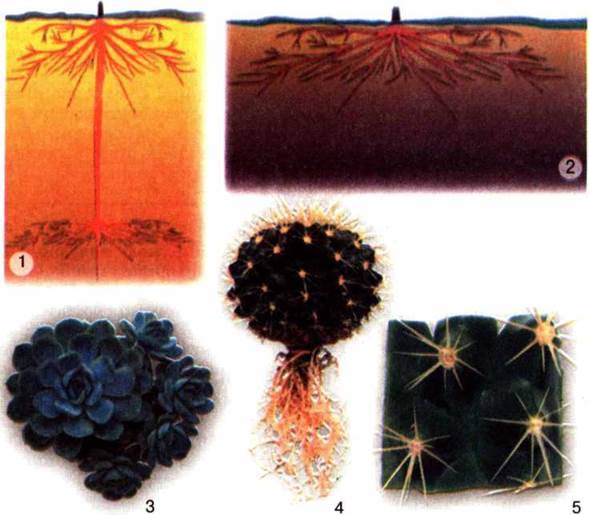 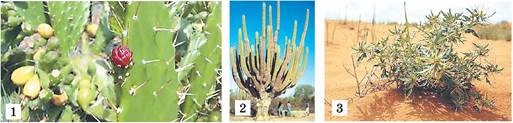 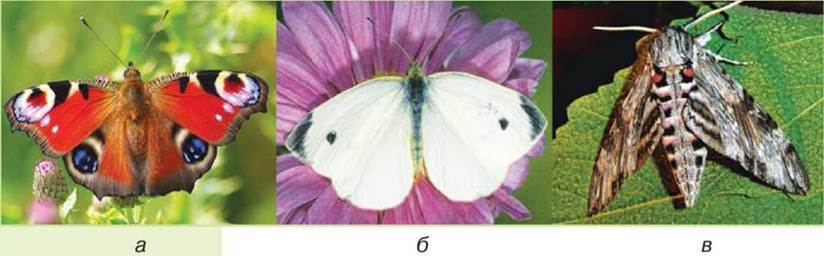 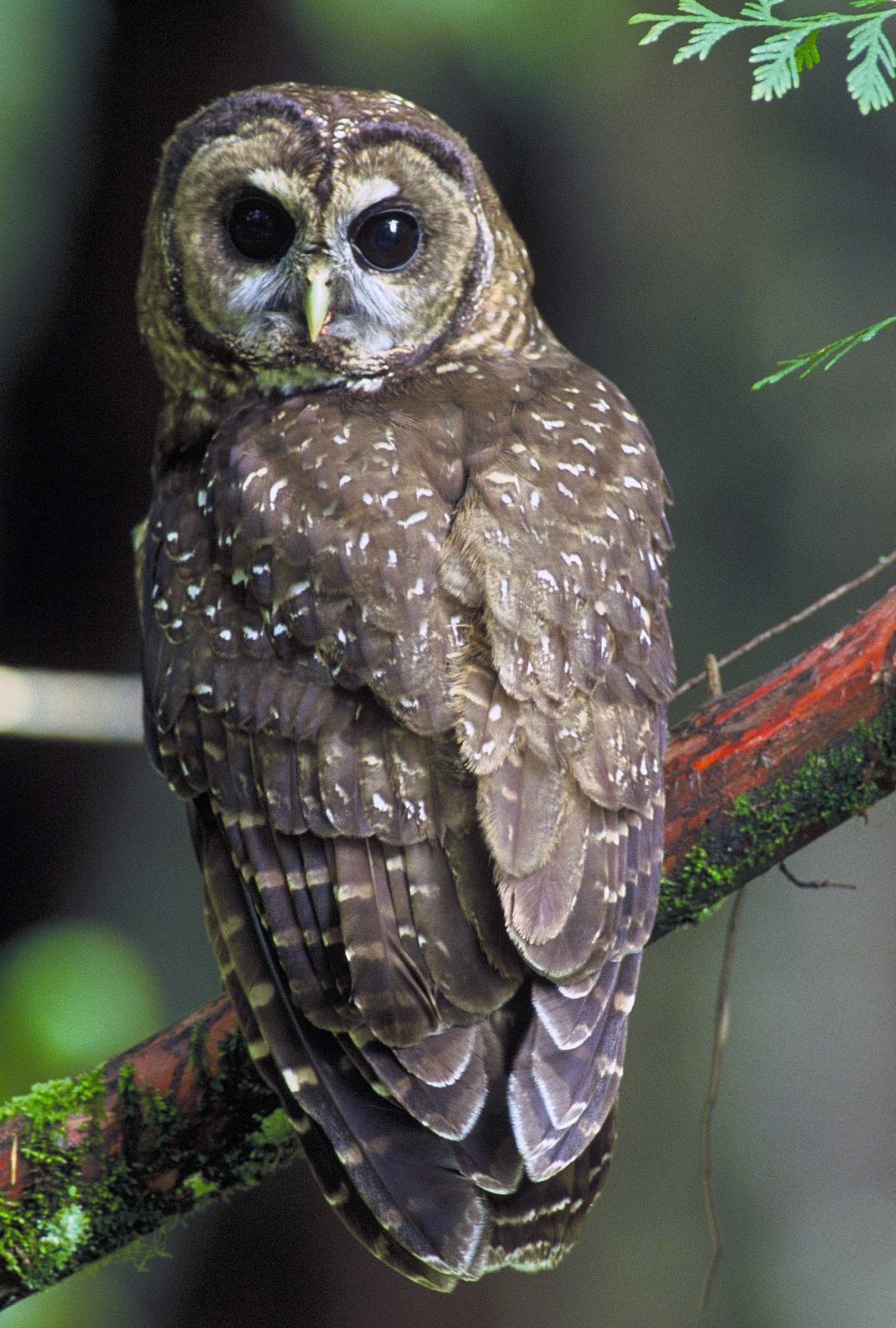 Пристосування?
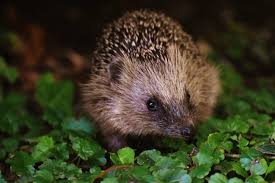 Пристосування?
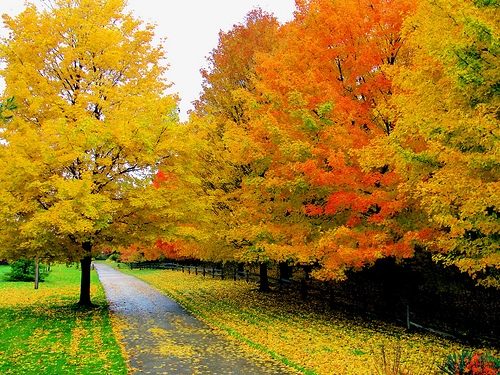 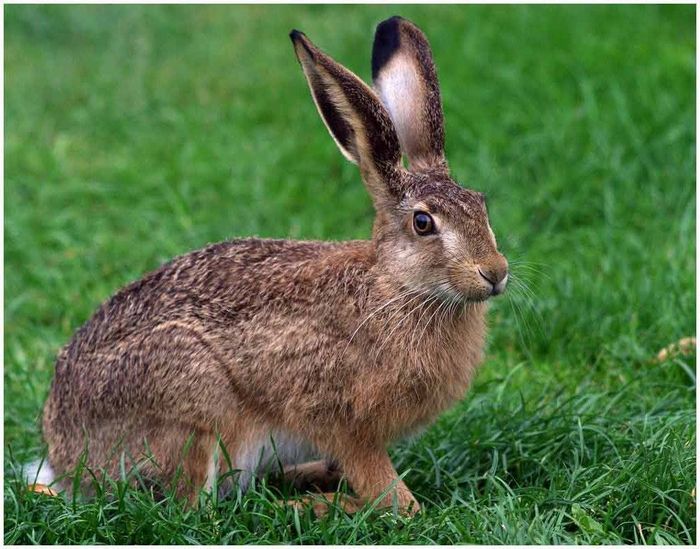 Пристосування?
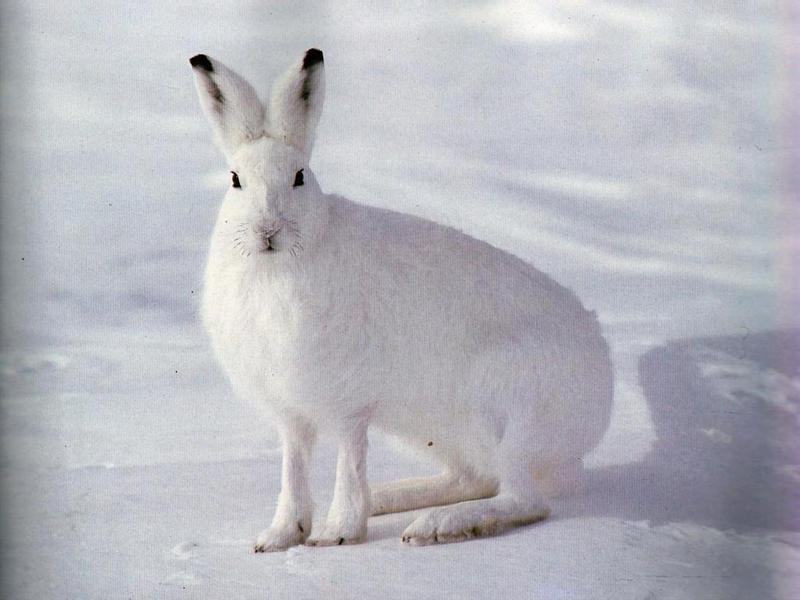 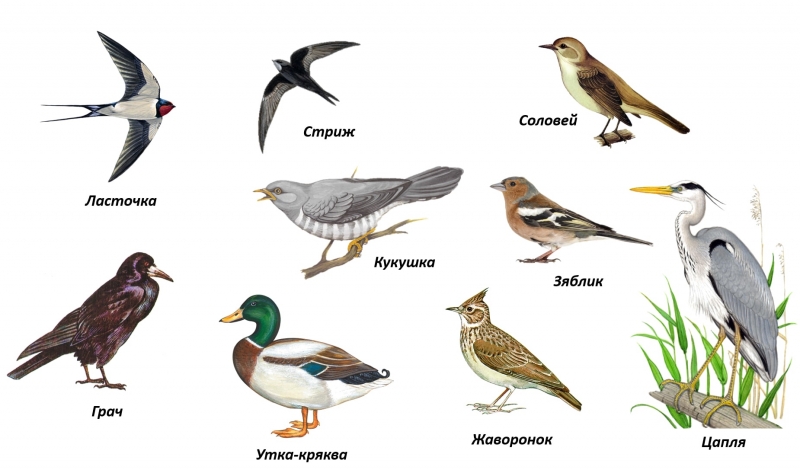 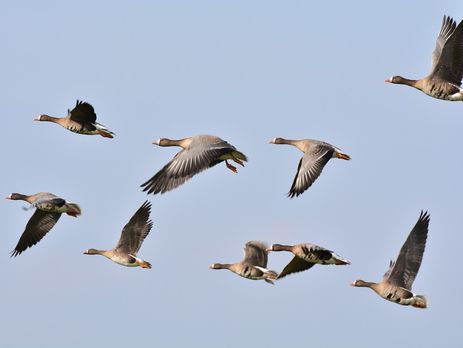 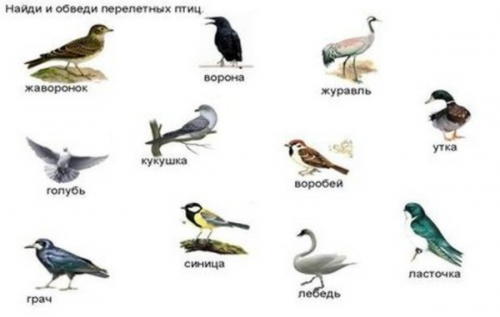 Пристосування?
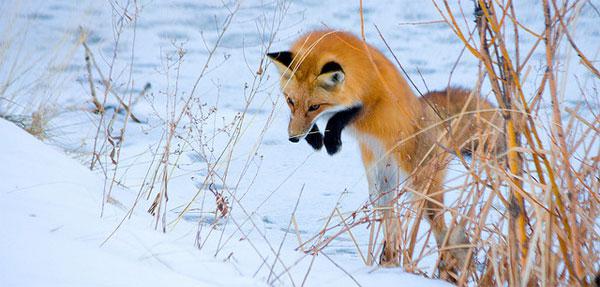 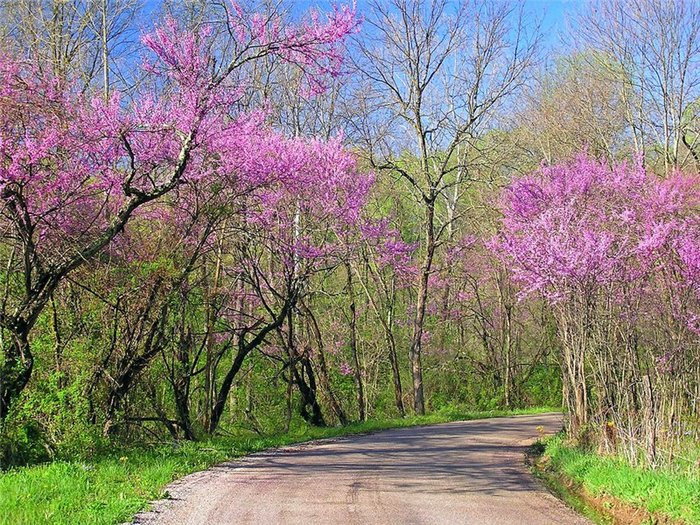 Домашнє завдання
Опрацювати § 38 «Чинники середовища життя на планеті Земля», § 39 «Пристосування організмів до періодичних змін умов середовища», вивчити терміни, приклади пристосування.